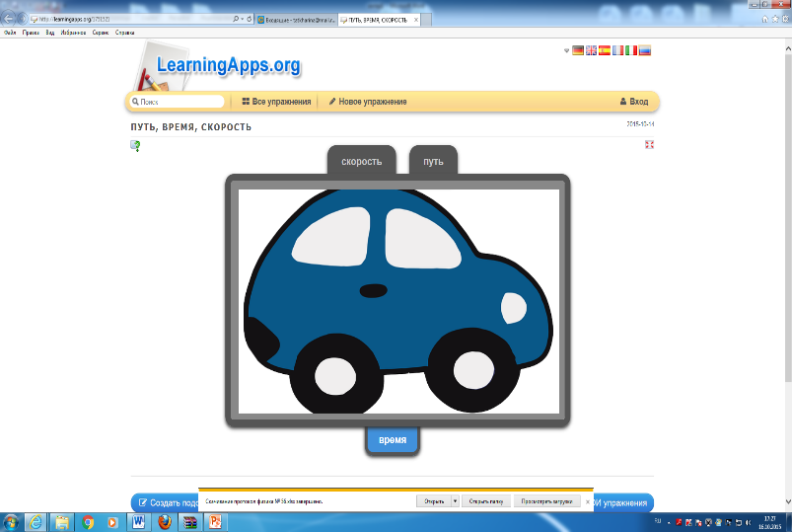 Тема урока
Решение
пути
скорости
расчет
тела
времени
задач
на
движения
и
Решение задач на расчет пути, скорости и времени движения тела
Задание 1. Для каж­до­го физического по­ня­тия из пер­во­го столбца под­бе­ри­те соответствующее определение  из вто­ро­го столбца. За­пи­ши­те в таб­ли­цу выбранные цифры под со­от­вет­ству­ю­щи­ми буквами.
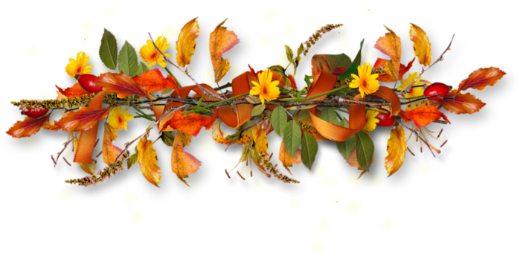 Задание 2. Восстановим формулы.
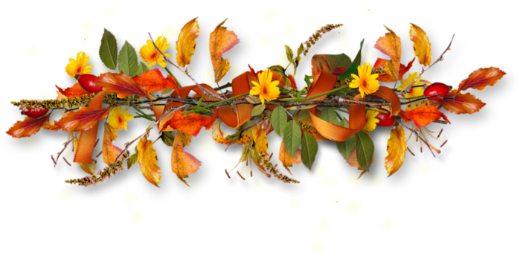 Задание 3. Пассажирский поезд, дви­га­ясь равномерно, за 0,5 ч про­ехал 45 км. Чему равна ско­рость поезда?
1) 22,5 км/ч                               2) 25 км/ч
3) 90 км/ч                                  4) 100 км/ч
Дано:                               Решение:
t = 0,5 ч                ϑ= s/t      
s = 45 км              ϑ= 45 км/0,5 ч=90 км/ч

- ?
Ответ:  = 90км/ч
Задание 4. Автомобиль двигается по пря­мой со ско­ростью 20 м/с и прошел путь 100 м. За какое время он приобретёт?
1) 0,2 с             2) 5 с            3) 10 с                 4) 200 с
Дано:                               
 = 20 м/с
s = 100 м
Решение:
t= s/ϑ      
t = 100 м/20 м/c = 5 с
t - ?
Ответ: t = 5 с
Физкультминутка
1. Руки положить на впереди стоящего человека и изобразить морскую волну, приседая  по очереди.
2 Изобразить плывущую галеру  (дети синхронно должны махать руками как будто гребут веслами)
3 Подарить улыбку сзади стоящему человеку.
Задание 5. По результатам эксперимента была составлена таблица. Определите вид движения.
Рассчитанная по этим результатам скорость равна ___ м/с
Ответ: 4 м/с
,   м/с
6
4
2
 0      0,5   1   1,5  2  2,5  3                     t, с
Графические задачиS = Vt ( равномерное движение)Задание 6.
S x, м
Какой путь пройдёт автомобиль за 20с?
Сколько времени понадобится автомобилю, чтобы пройти  путь 60м? 
С какой скоростью двигался автомобиль??
60
40
20
Дано:
Решение:
S = 60 м
V= S /t,
V= 60 м/ 30 с = 2 м/с
t, с
0
10
30
20
t  = 30  с
Ответ: V=2 м/с
V  - ?
Задание 7. На ри­сун­ке пред­став­лен гра­фик за­ви­си­мо­сти мо­ду­ля ско­ро­сти v от вре­ме­ни t для тела, дви­жу­ще­го­ся прямолинейно. Рав­но­мер­но­му дви­же­нию со­от­вет­ству­ет участок
1) АВ             2) ВС           3) CD               4) DE
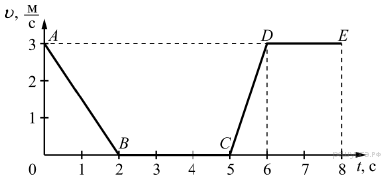 Ответ:  4.
Задание 8. На ри­сун­ке представлен гра­фик зависимости ско­ро­сти от вре­ме­ни для тела, дви­жу­ще­го­ся прямолинейно. Путь рав­но­мер­но­го движения тела составляет
1) 40 м         2) 120 м          3) 160 м              4) 240 м
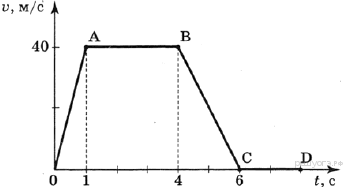 Ответ:  2.
Задание 9. На ри­сун­ке пред­став­лен гра­фик за­ви­си­мо­сти мо­ду­ля ско­ро­сти v тела от вре­ме­ни t. Какой путь про­шло тело за пер­вые 30 секунд?
 
1) 210 м          2) 130 м              3) 80 м            4) 50 м
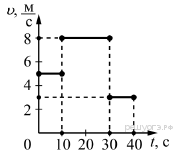 Ответ:  1.
Ответы
1 вариант
2 вариант
1.

50 м/с
, м/с
    4
    2
   0     1    2    3       t, с

4. 2
5. 2
1. 

2. 2
3. 6
4. 2
5. 2
Отметка
Составьте задачу  на движение  гепарда и  решите её, используя следующие данные энциклопедии о животных:
Гепард - самый быстрый зверь на Земле. Эта стройная пятнистая кошка на длиннющих ногах развивает скорость 110 км/ч. Но бежит недалеко. 
Масса взрослого гепарда — от 40 до 65 кг, длина тела — от 115 до 140 см, довольно массивный хвост имеет длину до 80 см. 
Гепард
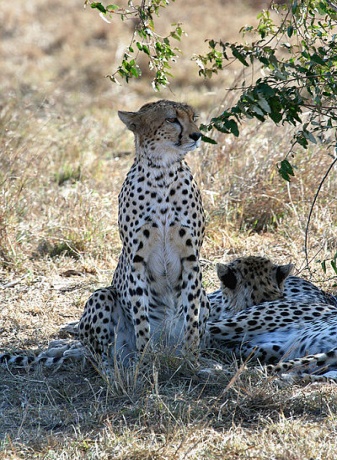 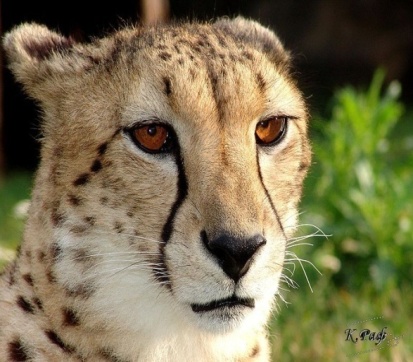